Album s fotografijamaučenika Područne škole Tišina Kaptolska
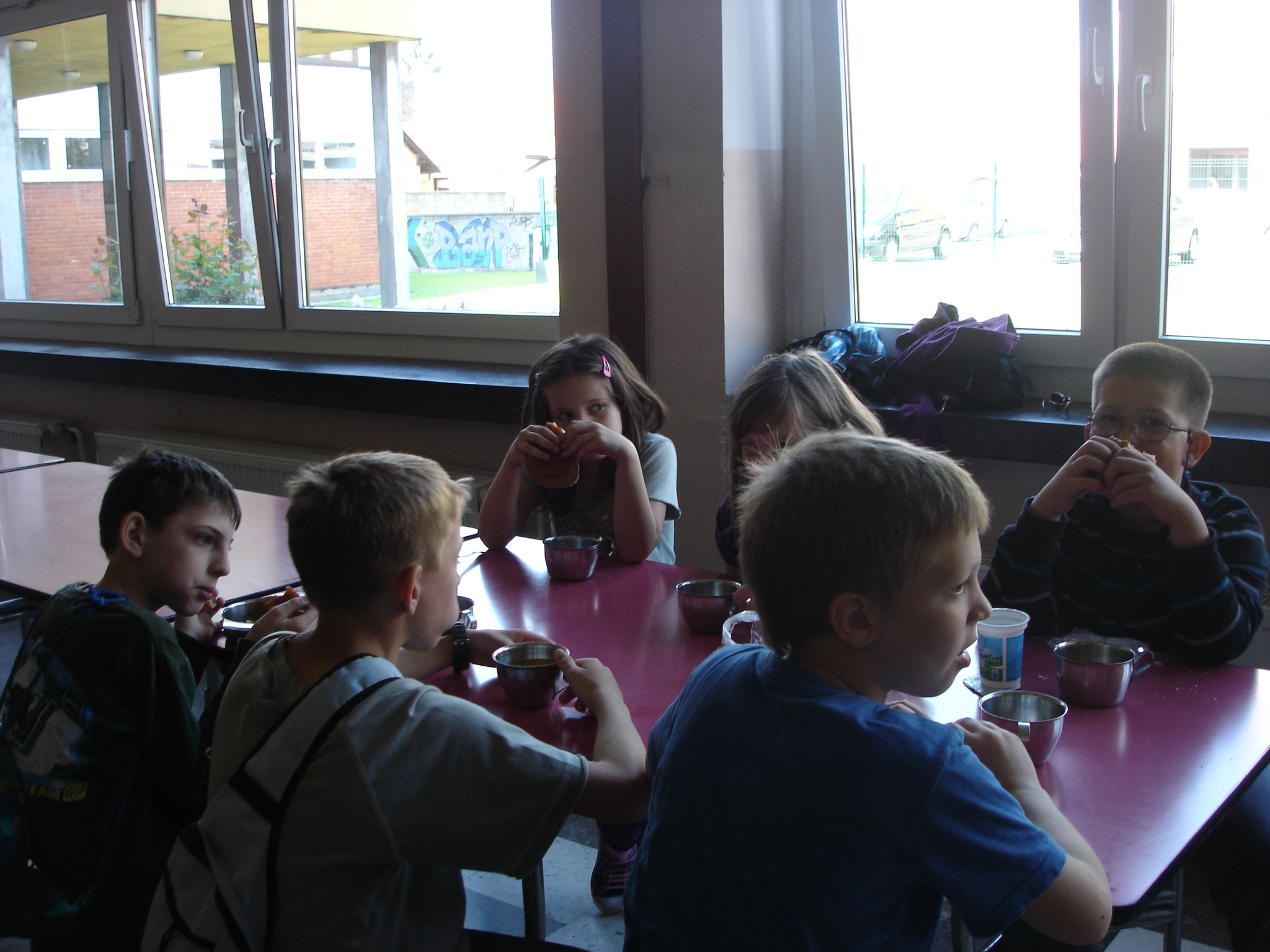 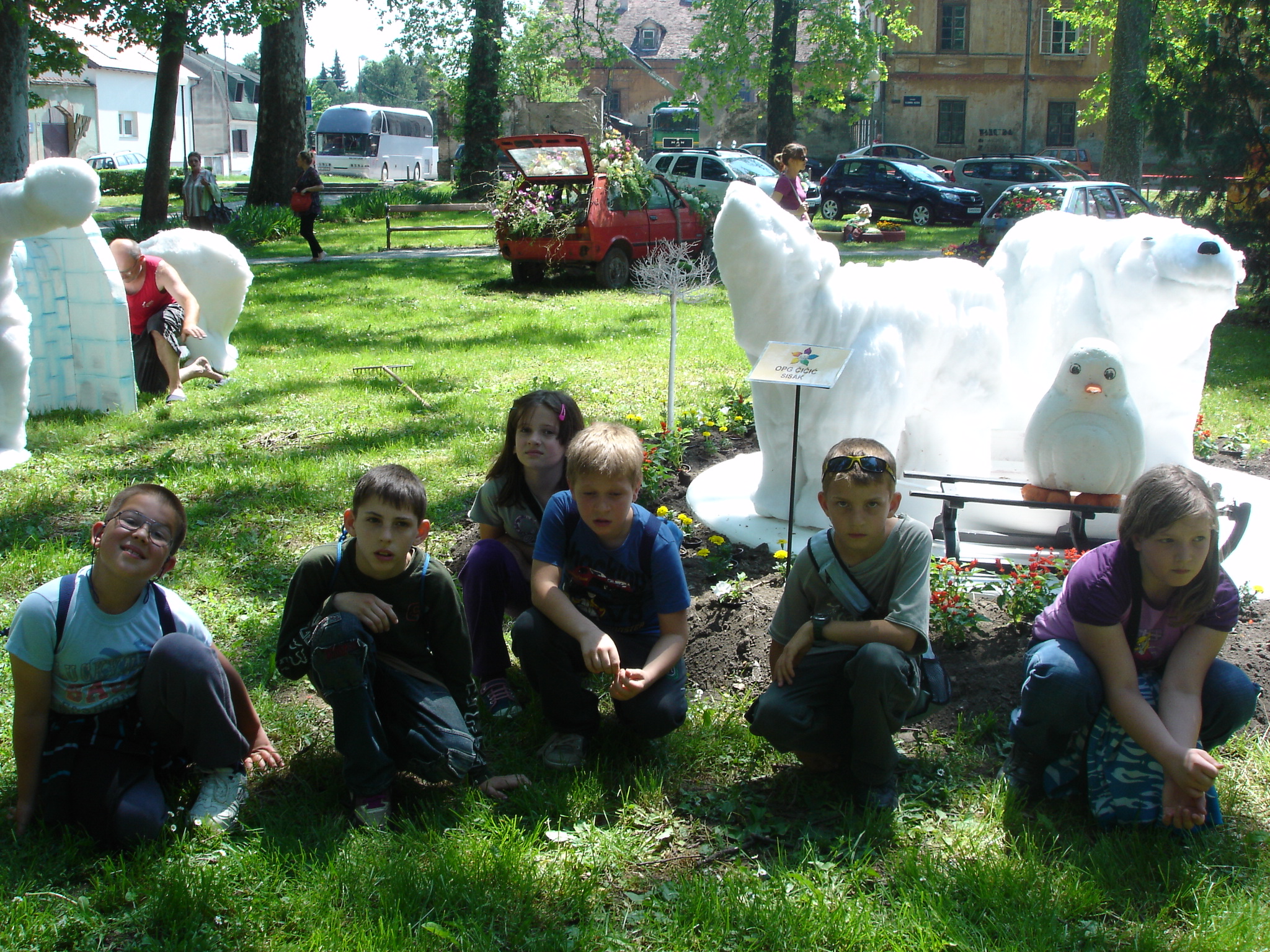 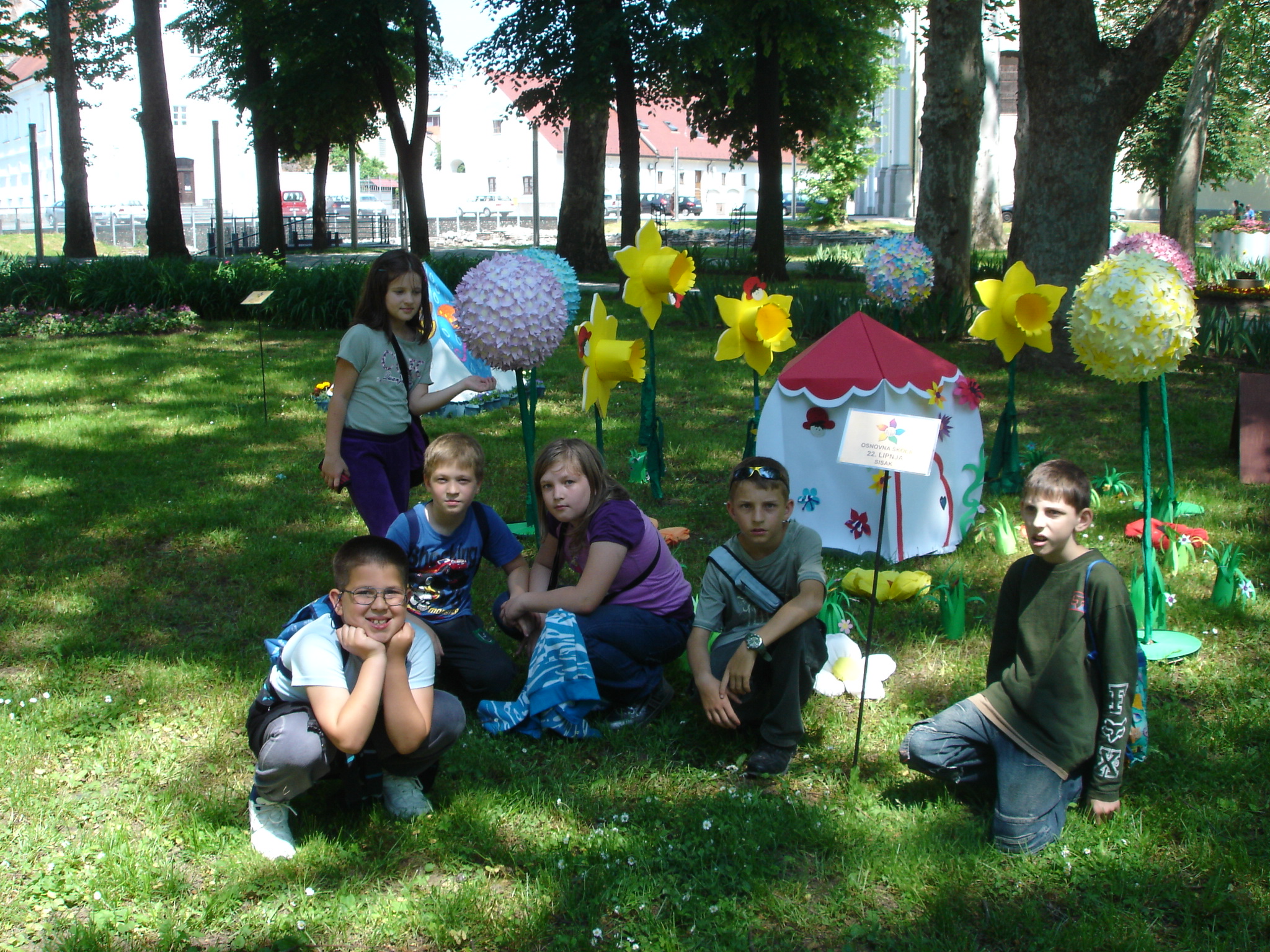 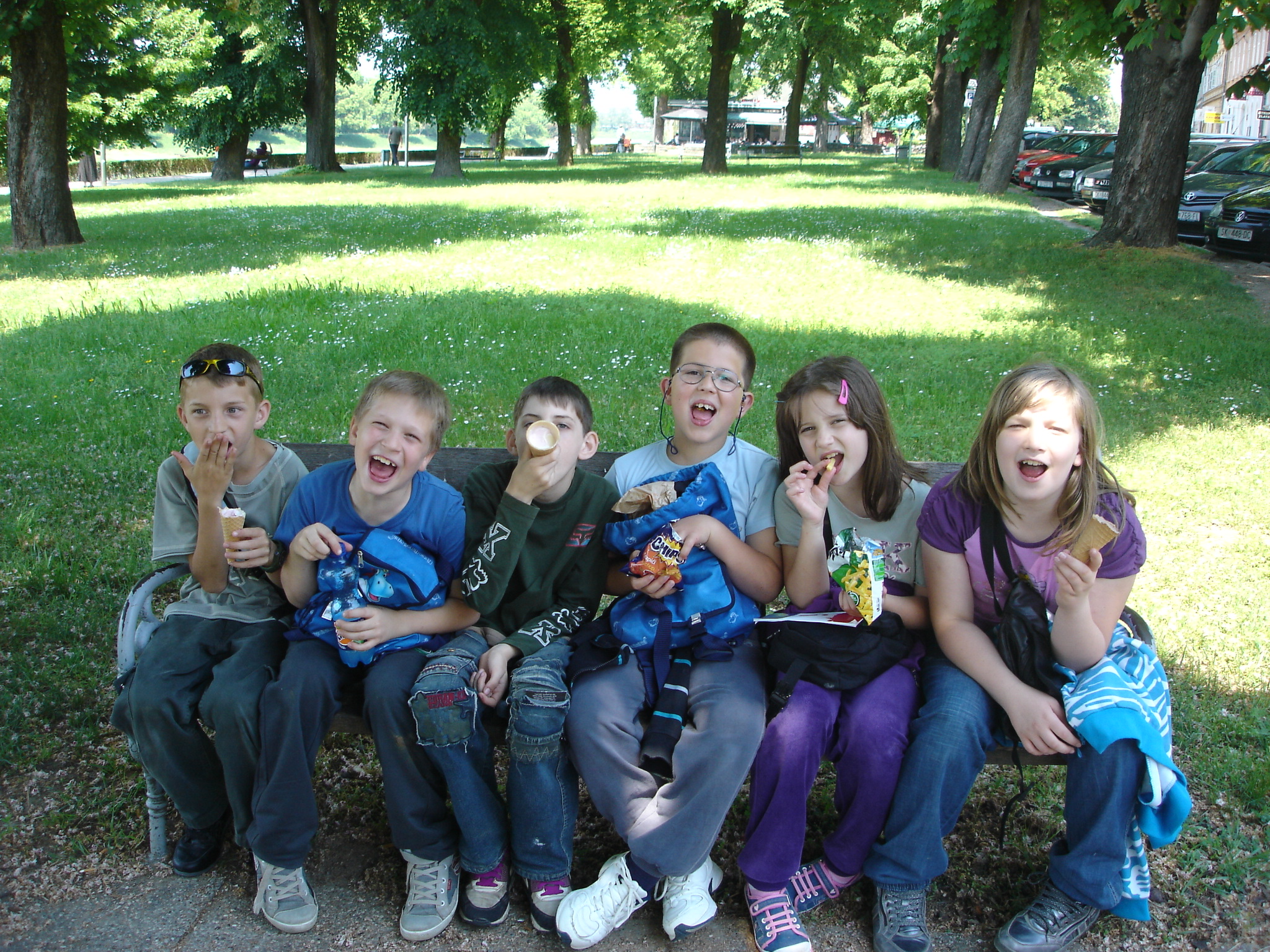 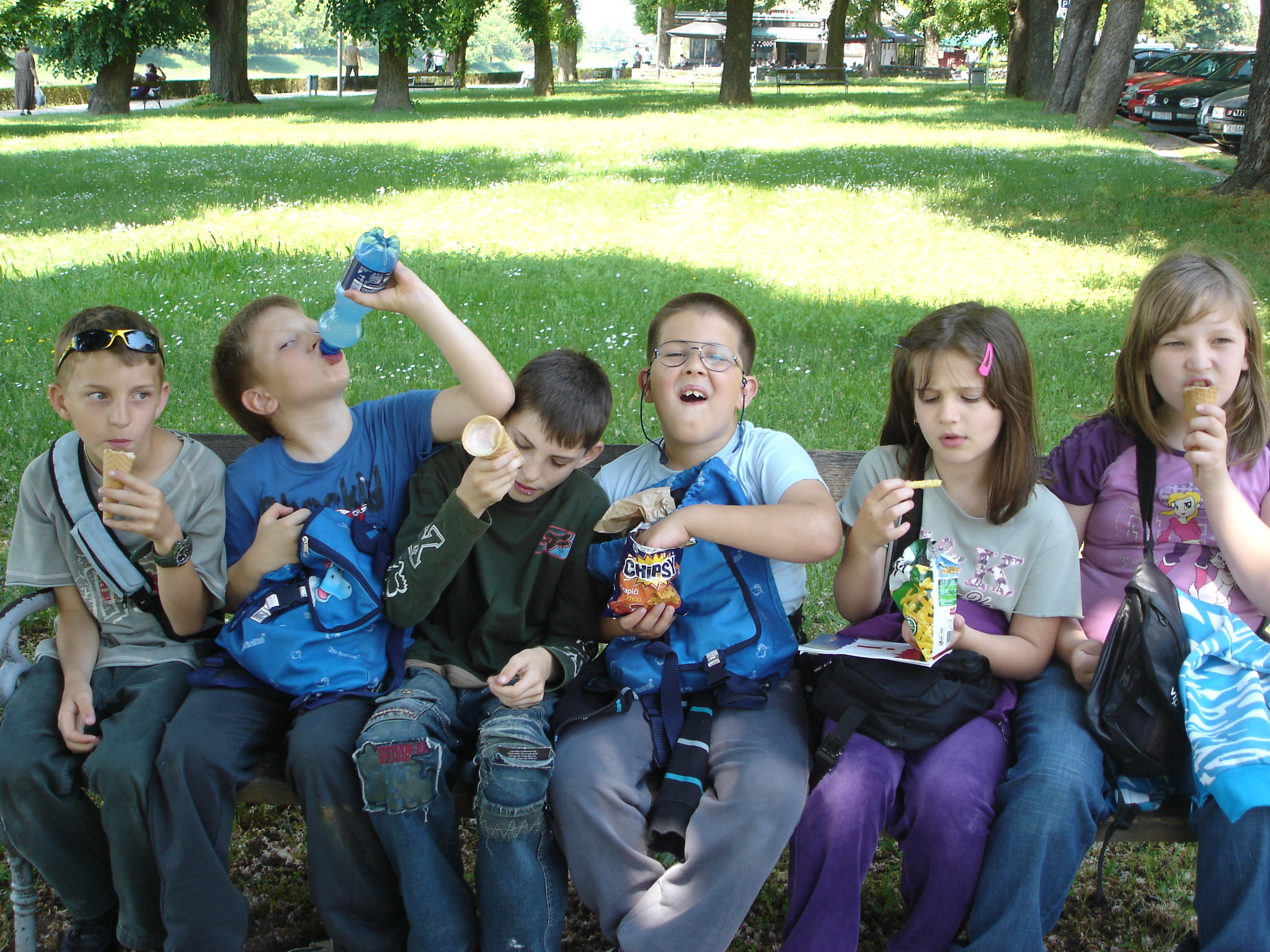 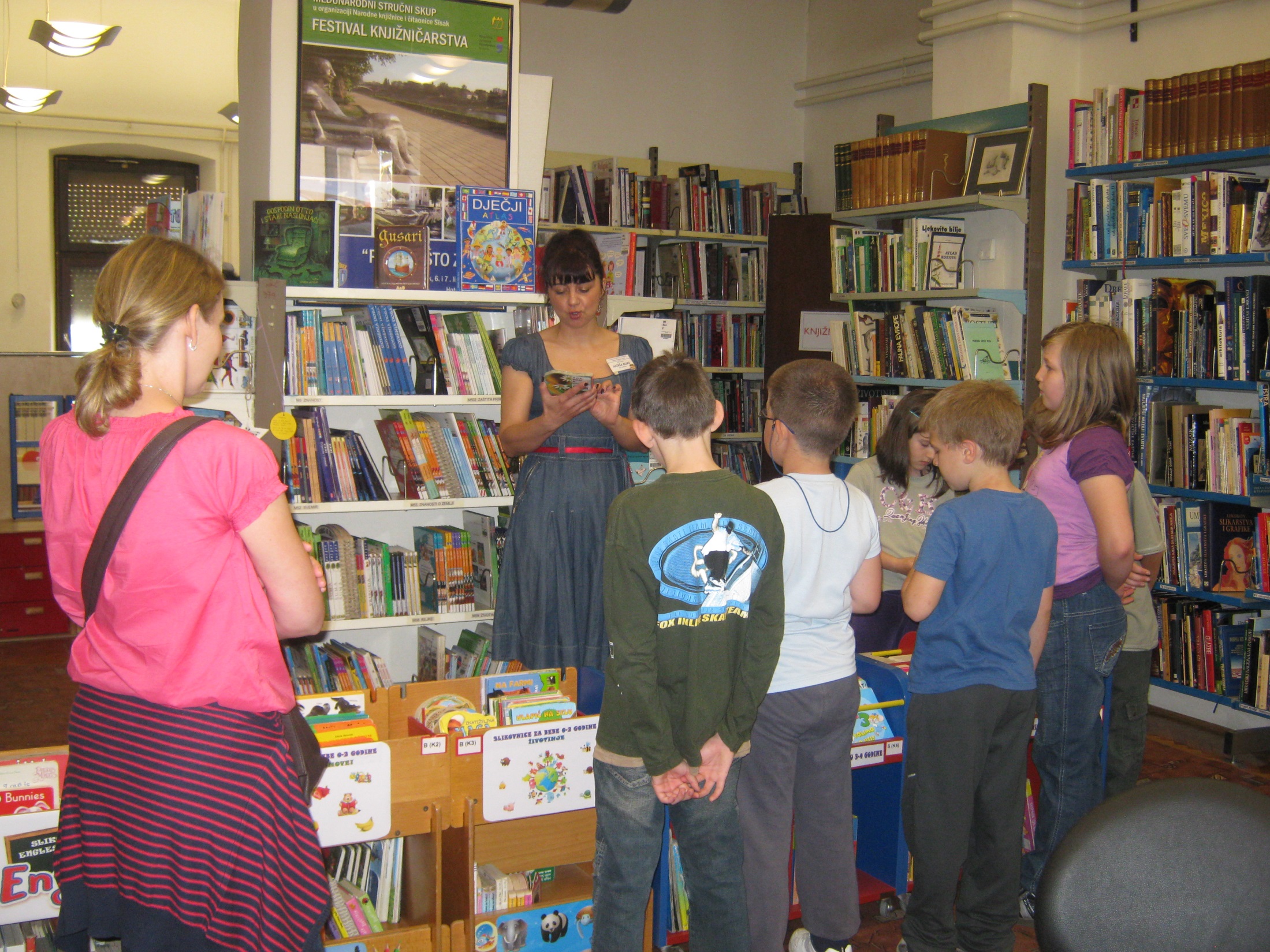 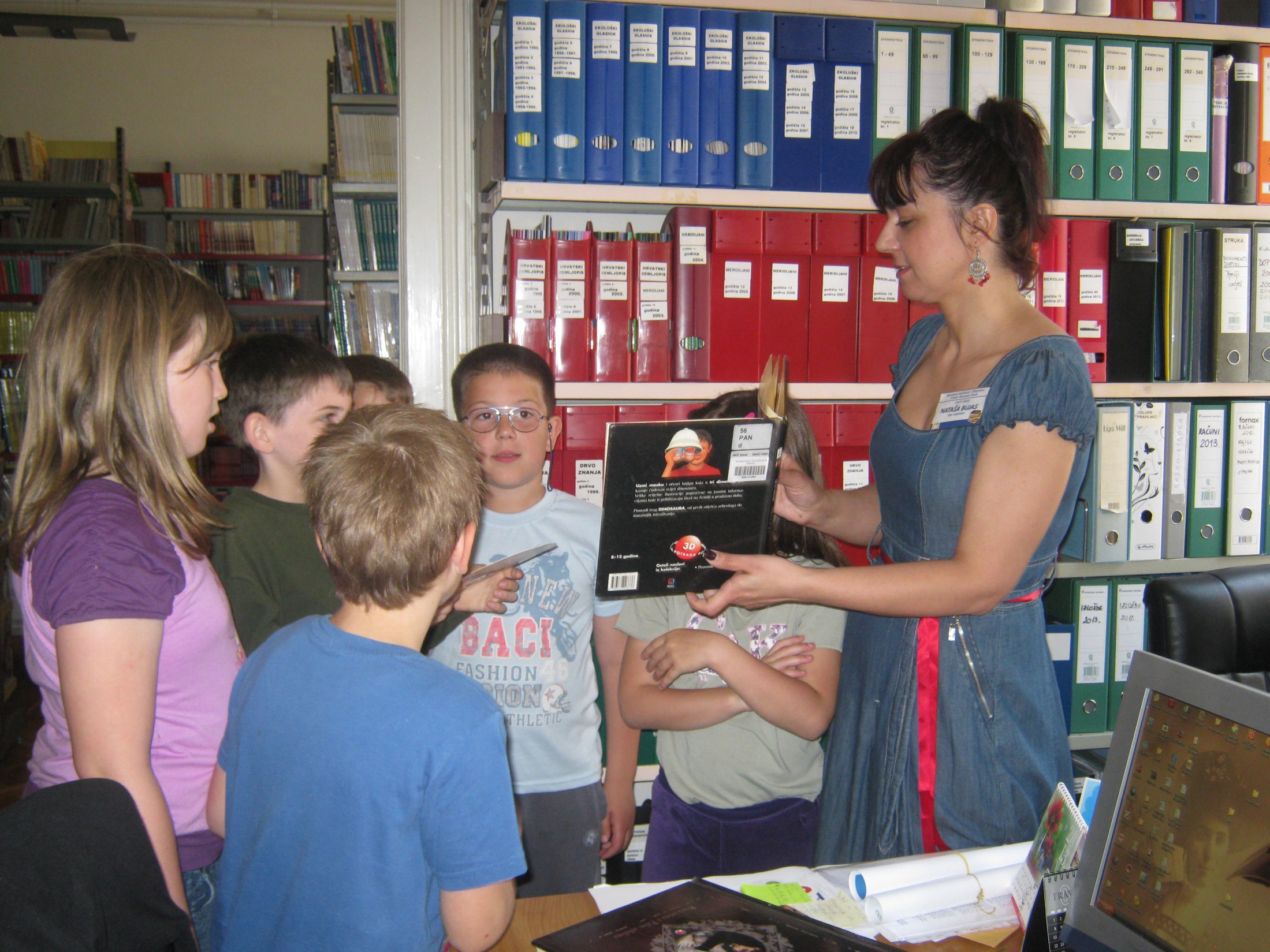 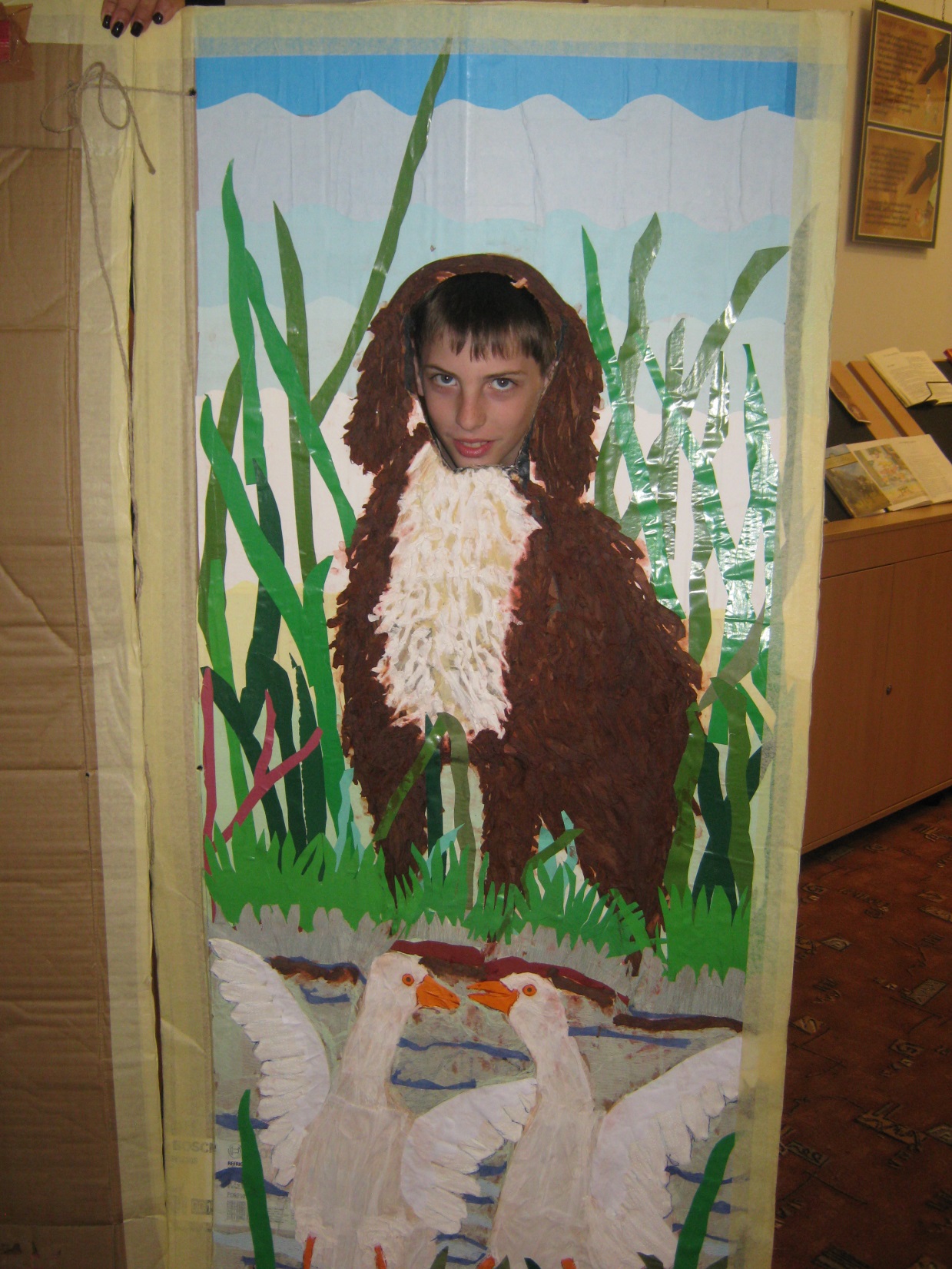 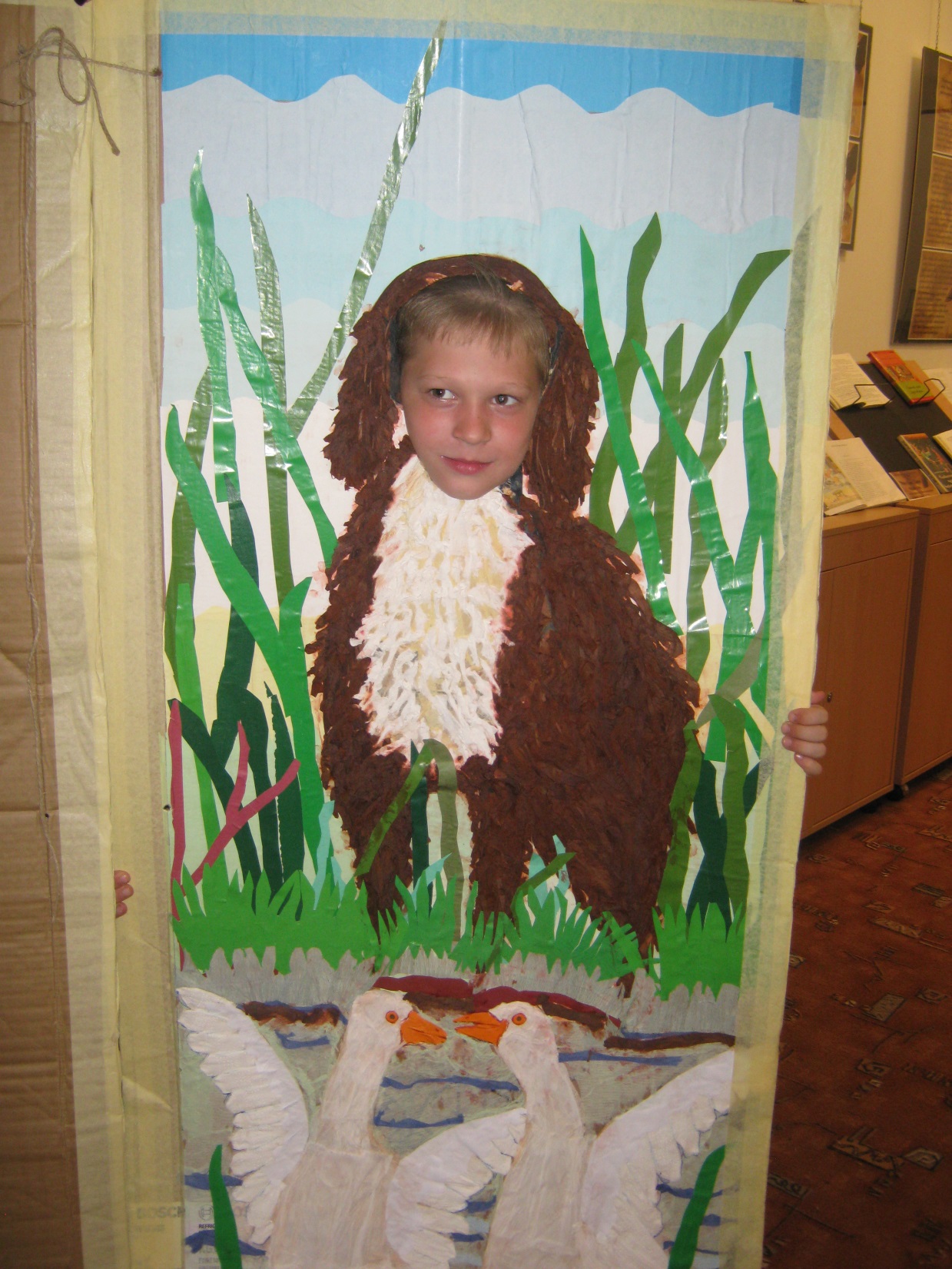 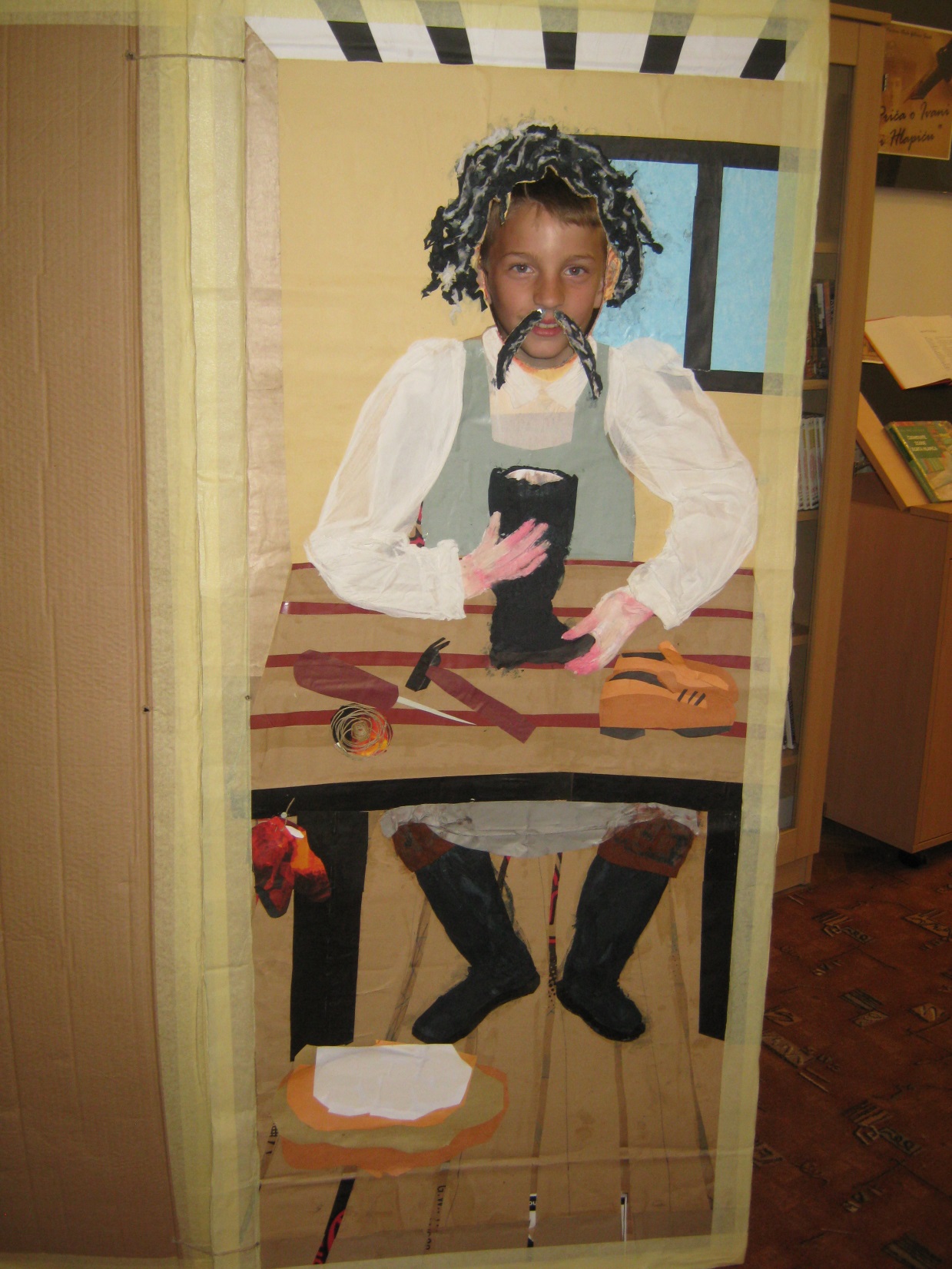 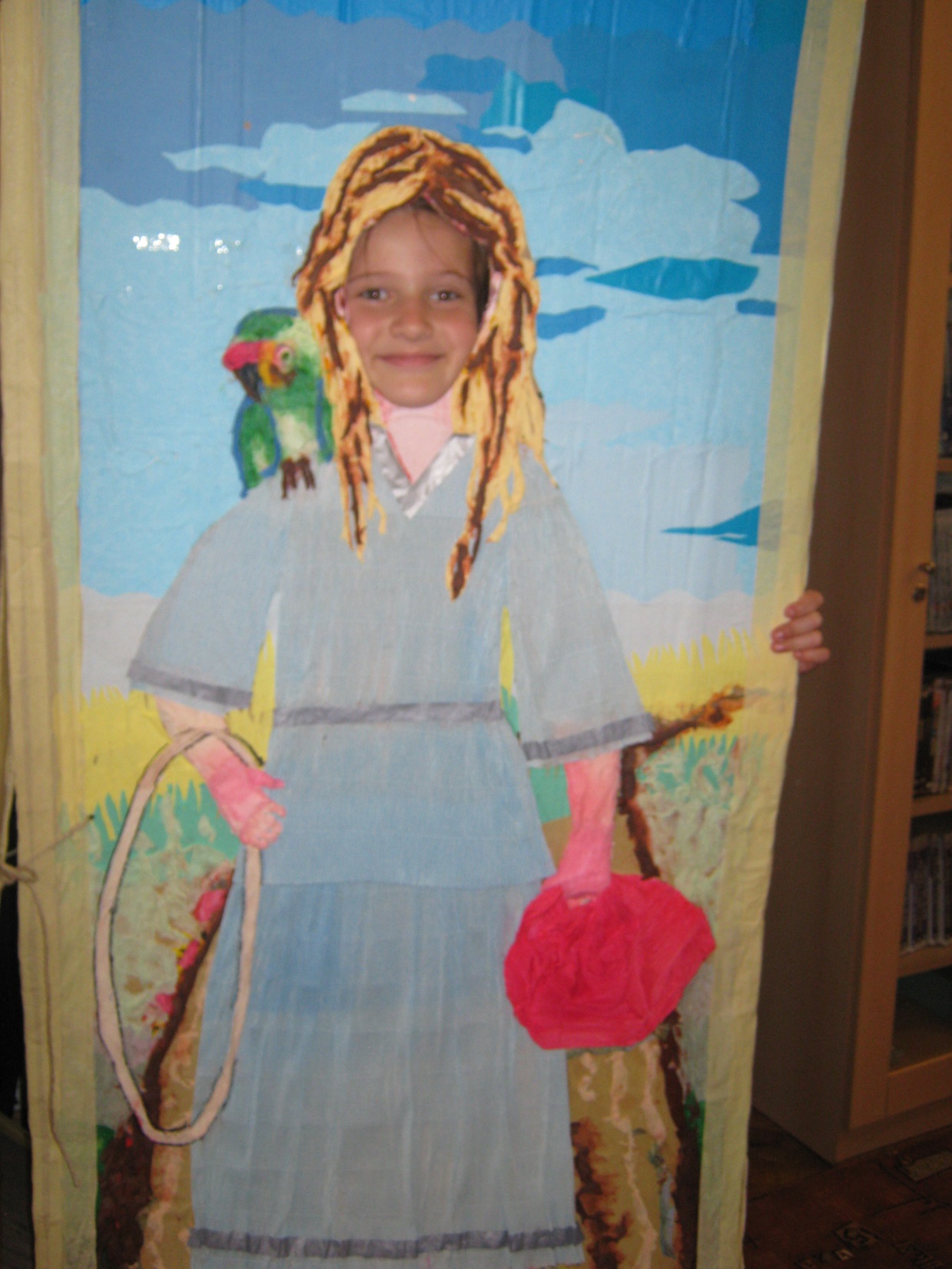 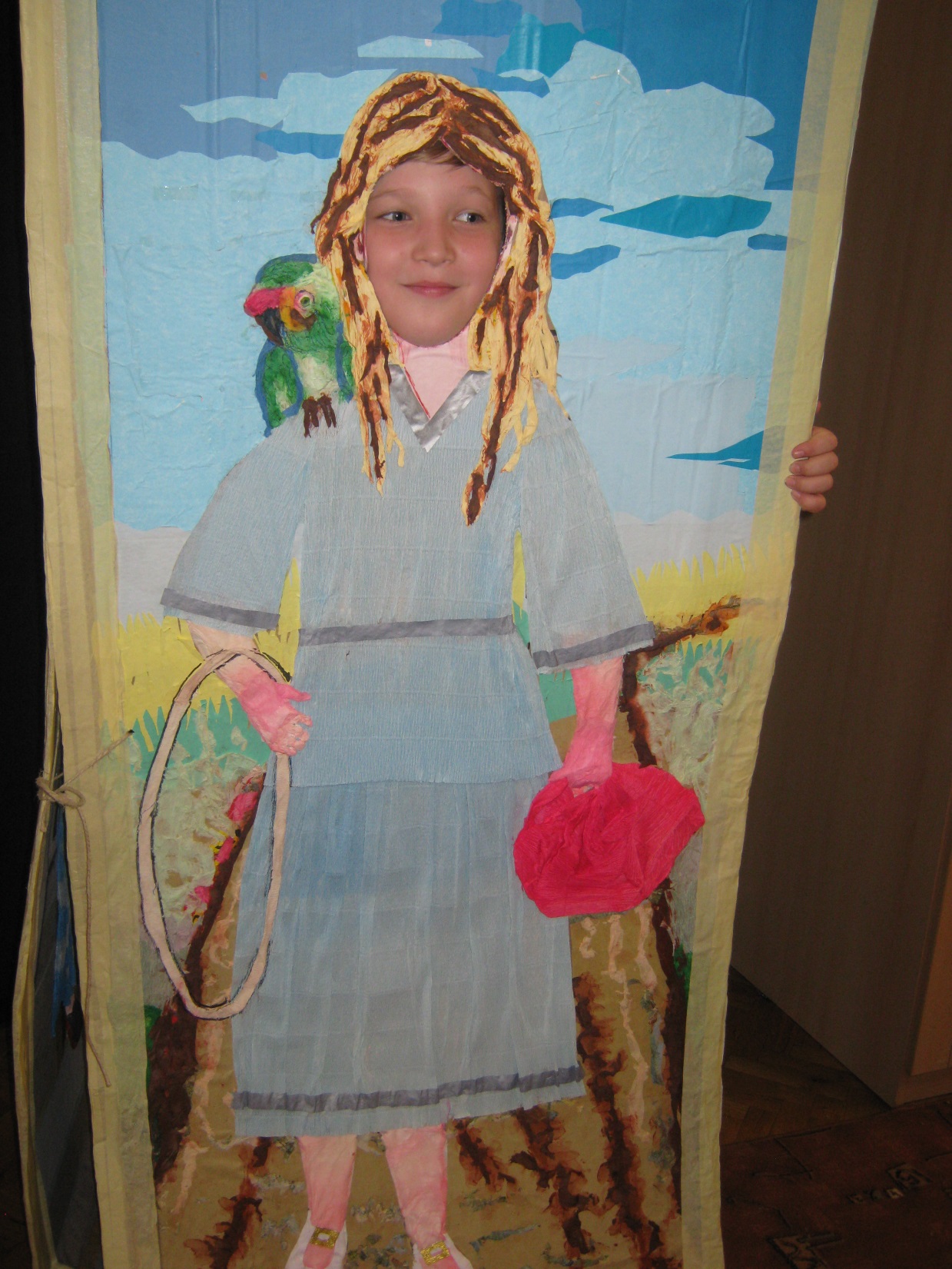 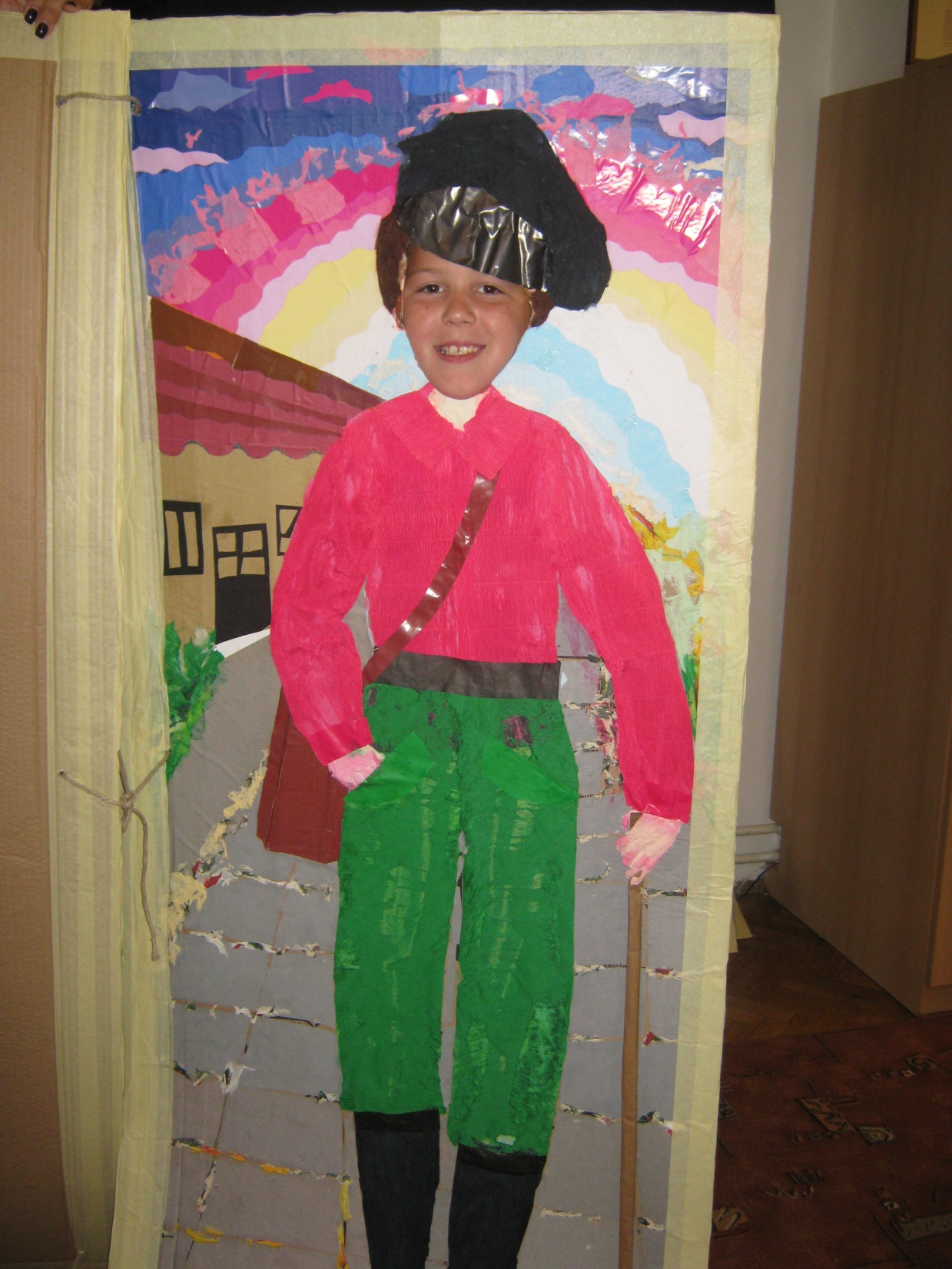